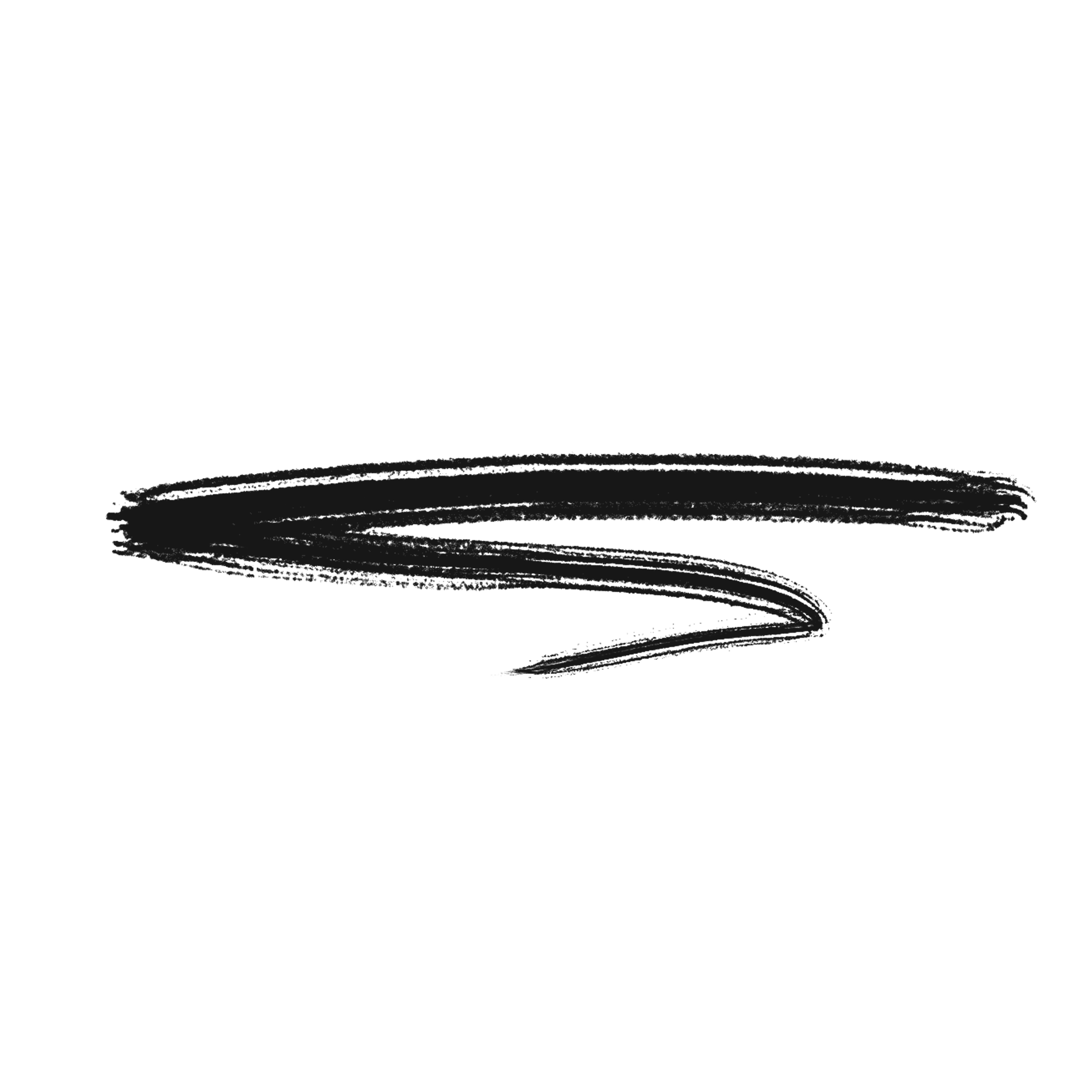 Ordbog til cand.it.
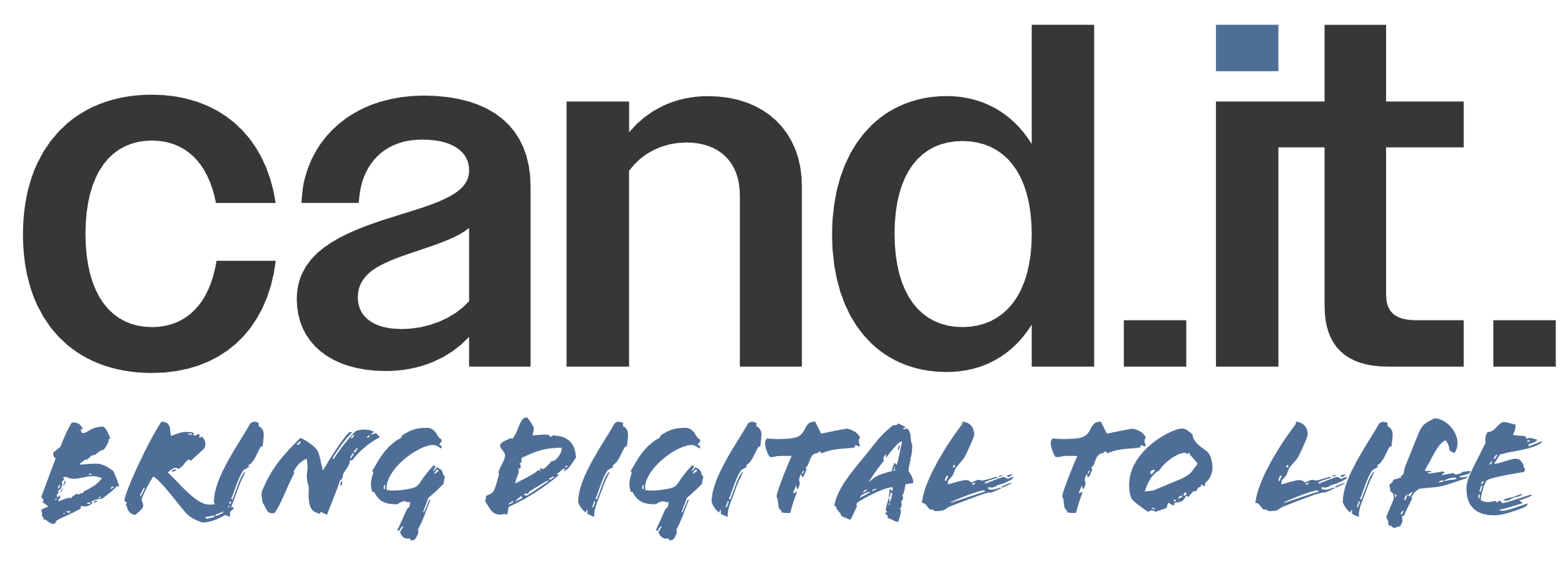 Anbefalinger til, hvordan du bør omtale cand.it., når du kommunikerer til arbejdsmarkedet.
TAL MERE OM
TAL MERE OM
TAL MINDRE OM
TAL MINDRE OM
Innovation
Den makroøkonomiske situation betyder, at virksomhederne har mindre fokus på innovation, end de har haft de sidste 10 år.
At være bindeled
Et bindeled er dynamisk, fleksibelt og netværksorienteret af natur – det passer godt ind i virksomhedernes behov og tankegang.
At være brobygger
En brobygger forbinder to punkter, og begrebet kan derfor nemt opfattes som mere statisk og lineært, end det egentlig er tænkt.
Forandring
Til gengæld er der stadig ønske og behov for fornyelse, hvilket passer godt med cand.it.-ers evne til at være forandringsagenter.
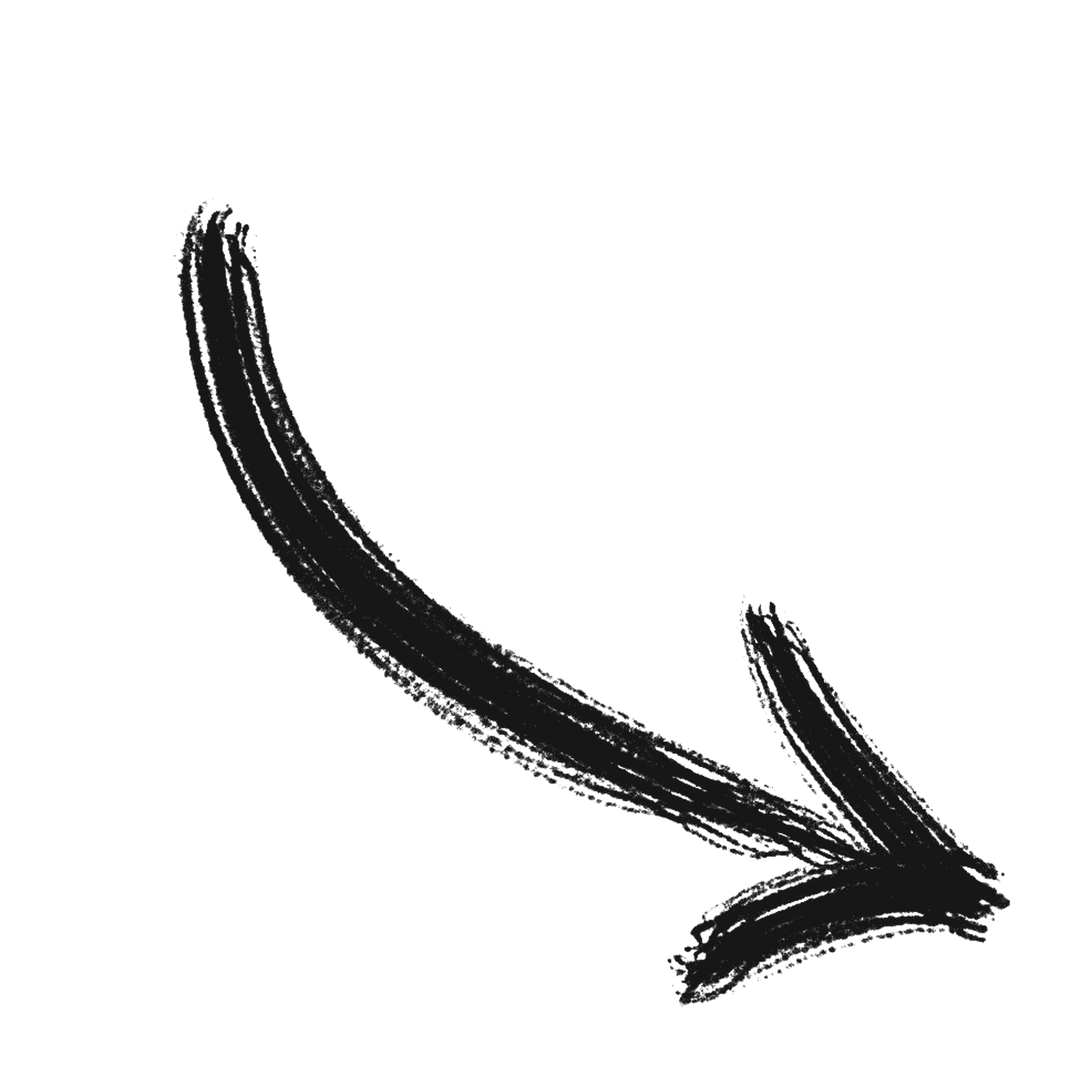 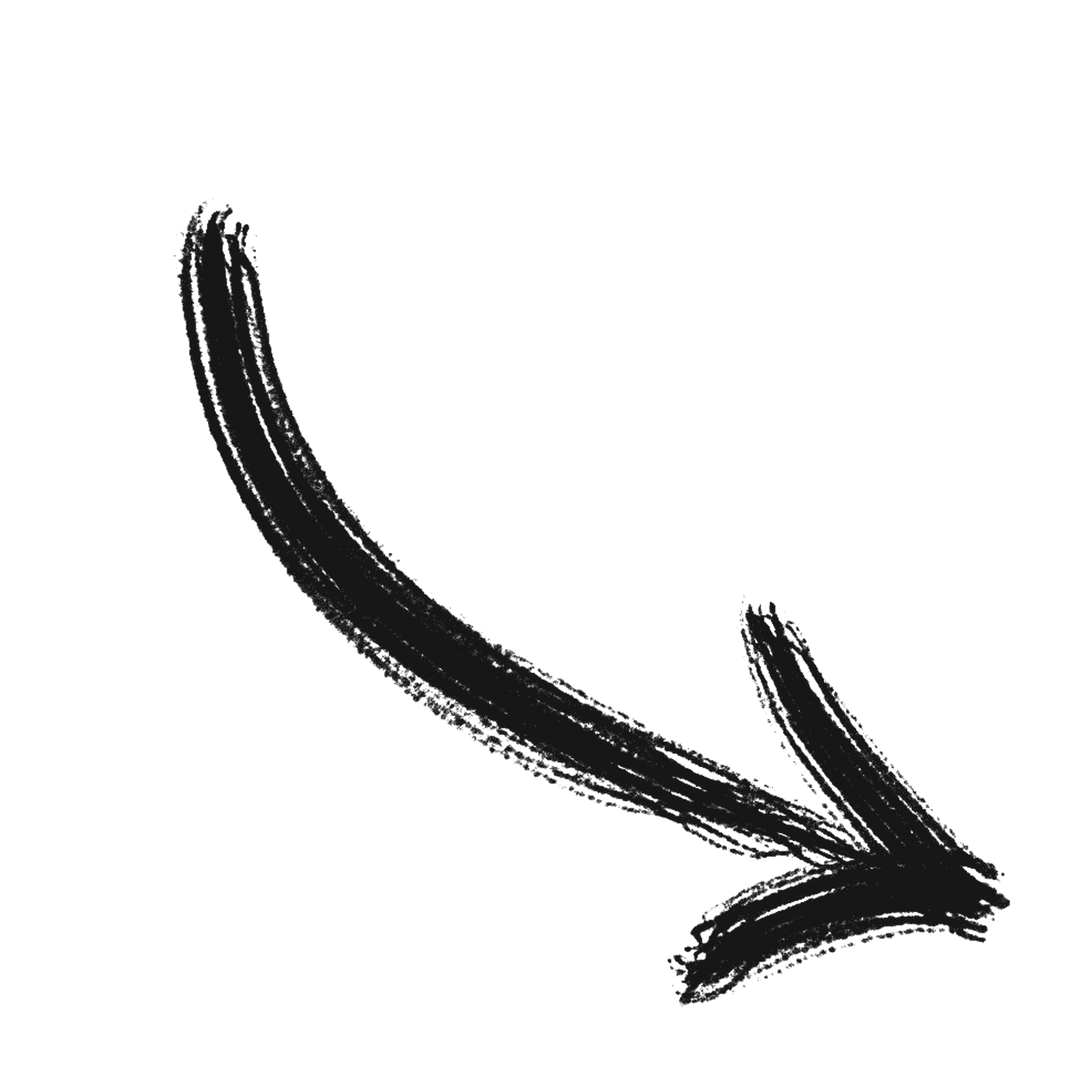 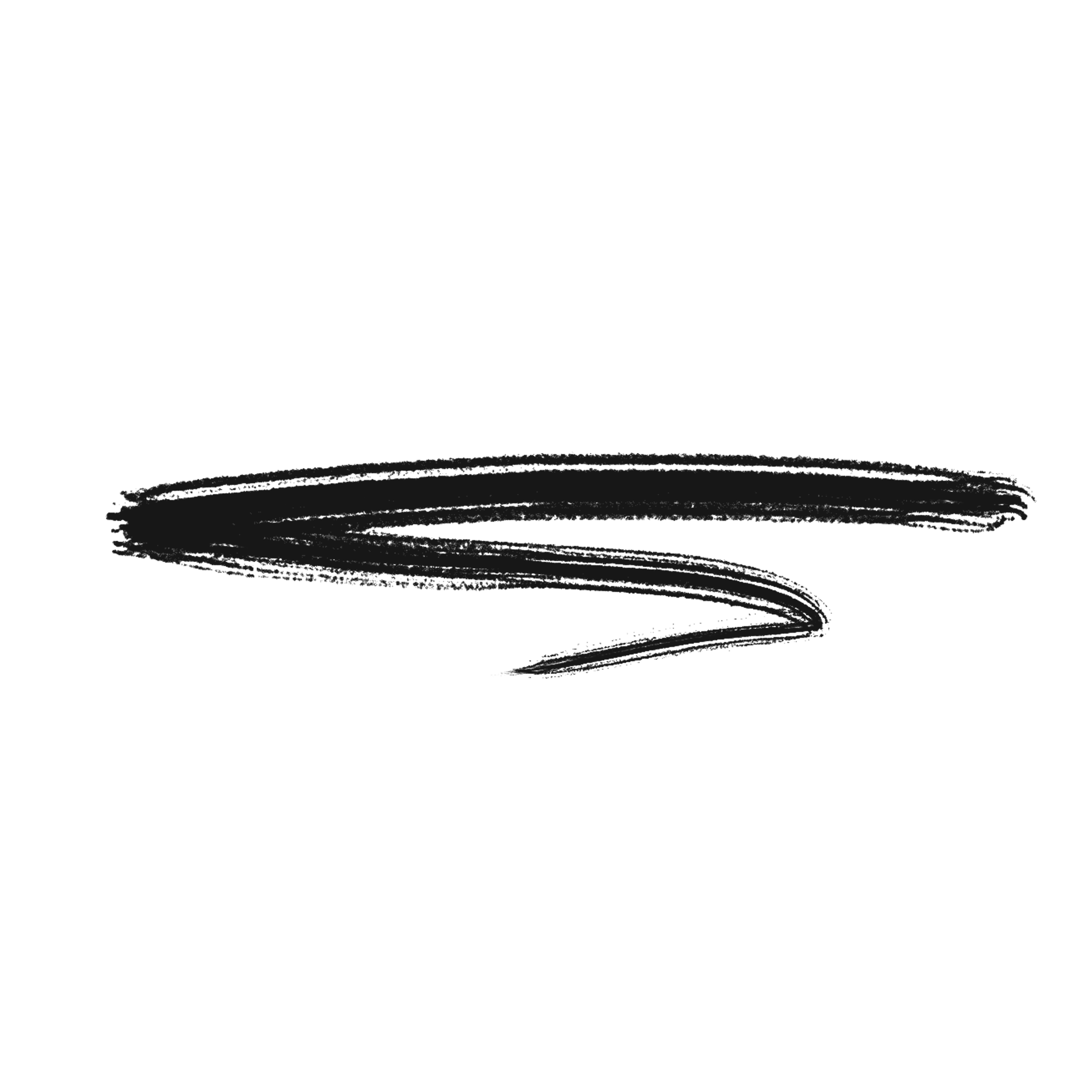 Teoretiske kompetencer
Virksomheder ved godt, at de får en akade-misk profil, når de ansætter en kandidat, og det er sjældent de teoretiske evner, der er deres fokus.
Digital
Digital repræsenterer evnen til at sætte IT ind i en forretningsmæssig kontekst, og derfor er ordet værdimæssigt positivt ladet.
IT
Begrebet er afdækket i selve cand. it.- betegnelsen. Desuden forbinder mange det med nogle tunge, tekniske kompetencer.
Pragmatisk tilgang
En af cand.it.s styrker er evnen til at få ting til at ske i kraft af gode netværksevner og en relativt praktisk tilgang til opgaverne.
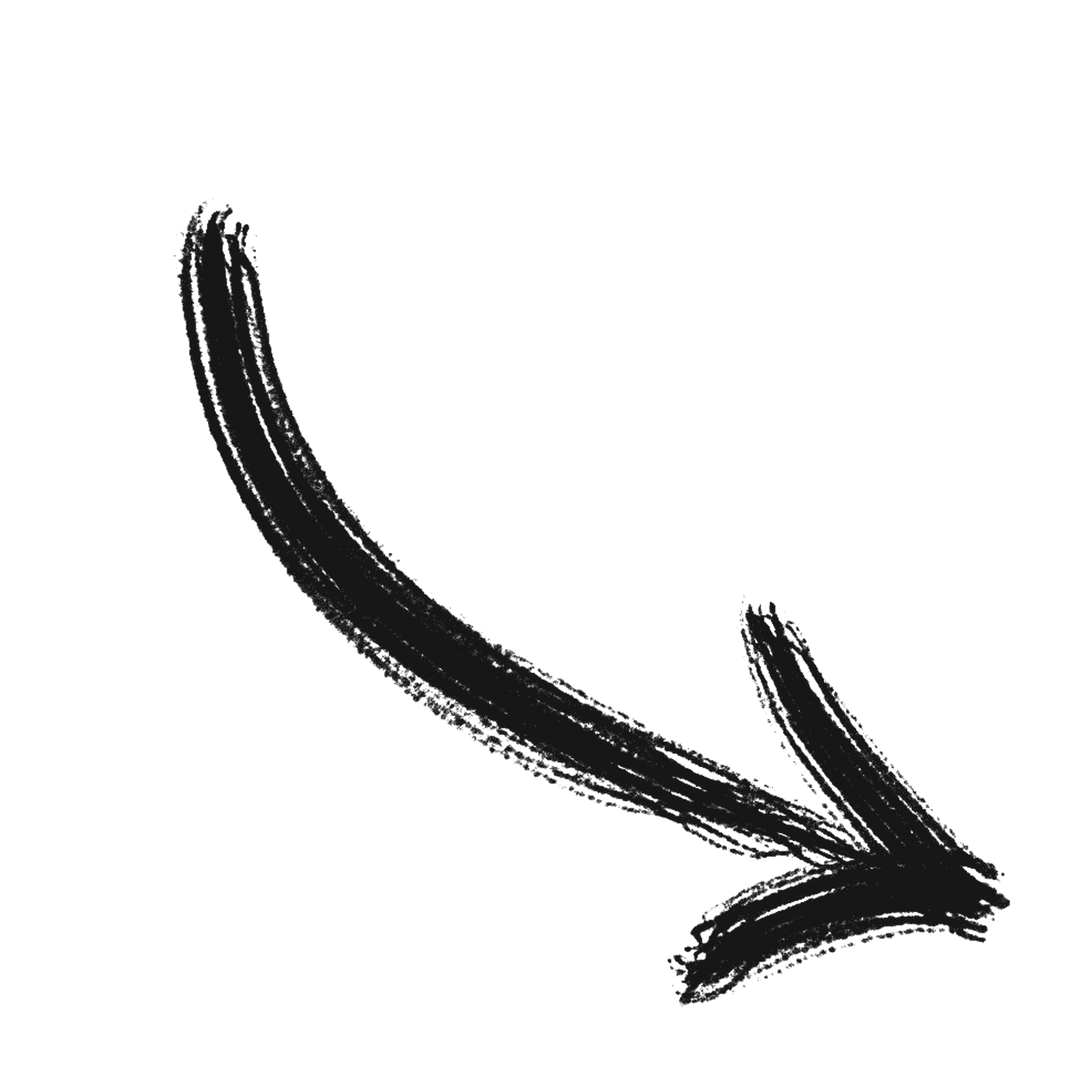 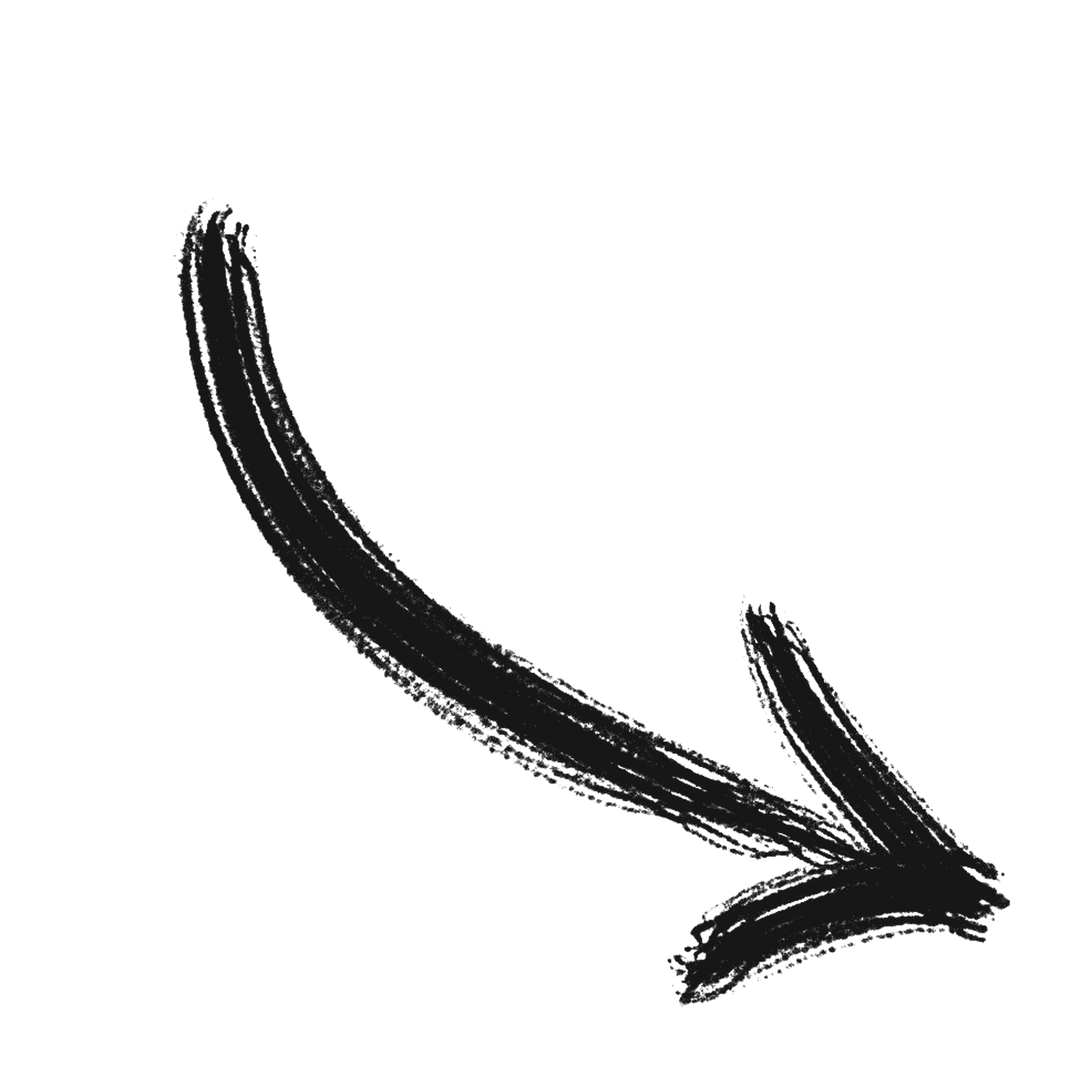 Struktur
De fleste kandidater har lært evnen til at arbejde struktureret, men det er sjældent struktur i sig selv, der er værdiskabende.
Samarbejde
Tværfaglighed er evnen til at samarbejde i projekter og på tværs af organisationer, og dét værdsætter og forstår virksomhederne.
Tværfaglighed
Mange virksomheder bruger ikke begrebet i hverdagen. Især mindre og mellemstore virksomheder vil opfatte det akademisk.
Overblik og fremdrift
Struktur skaber overblik og evnen til at arbejde processuelt med at skabe fremdrift, og det er til gengæld gode virksomheds-værdier.
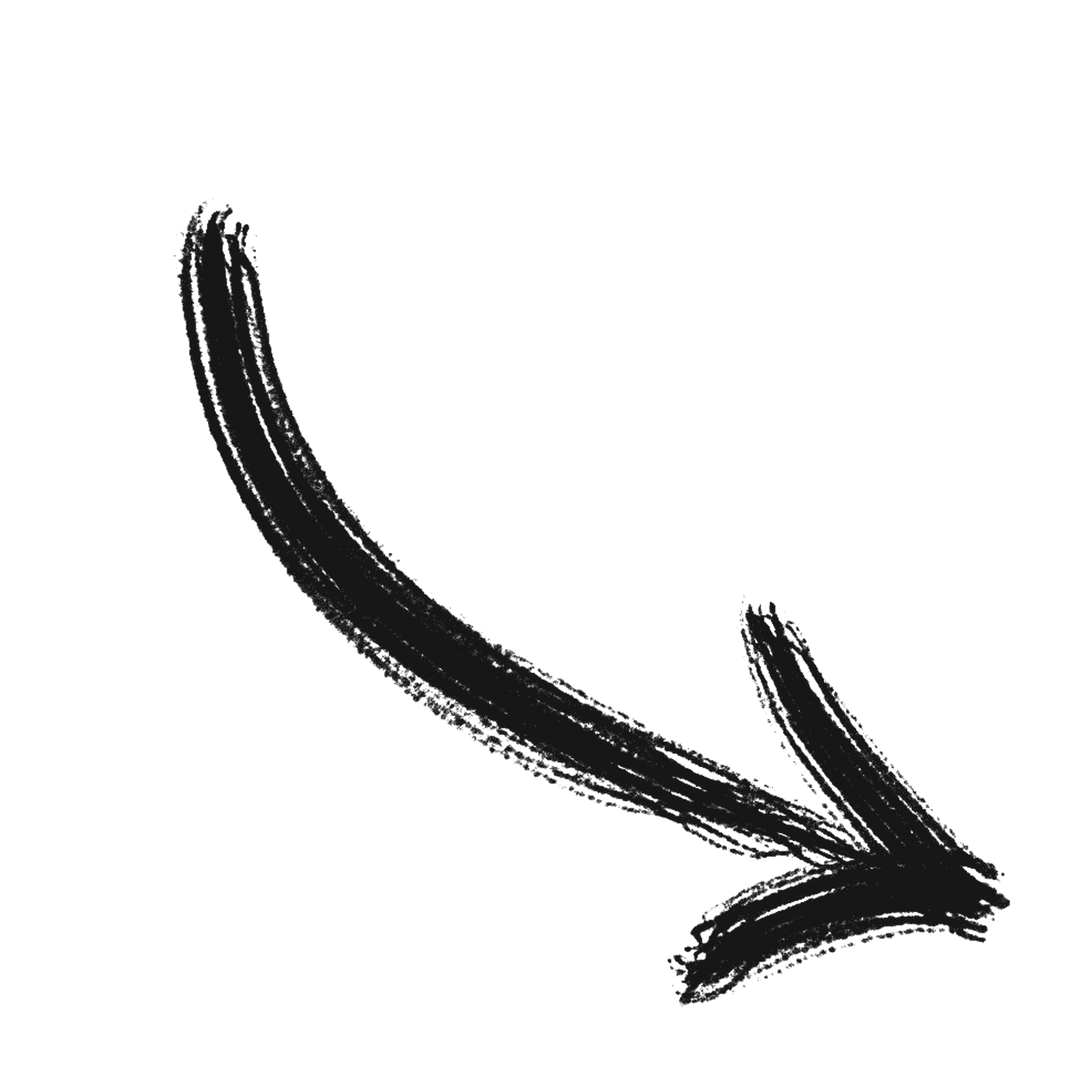 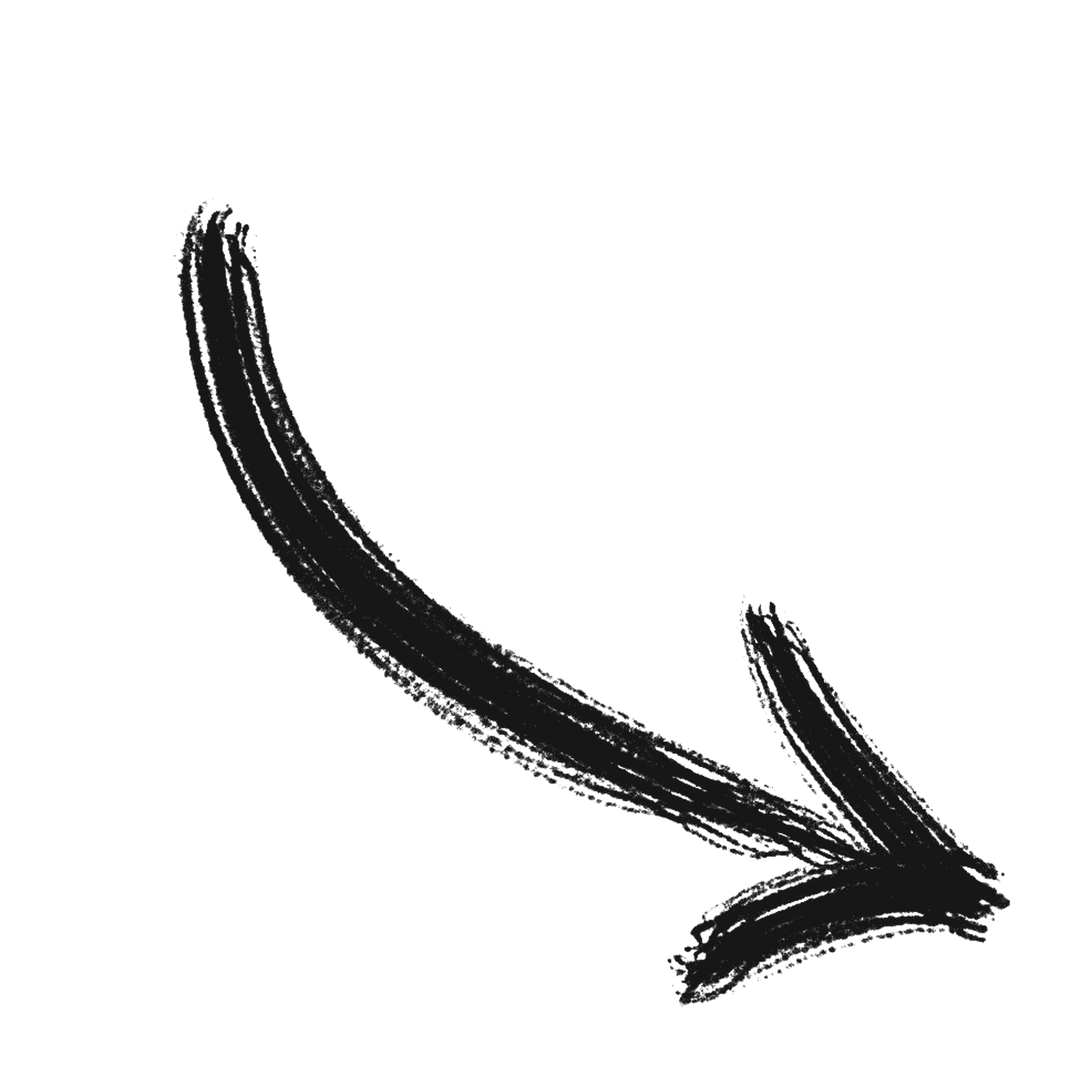 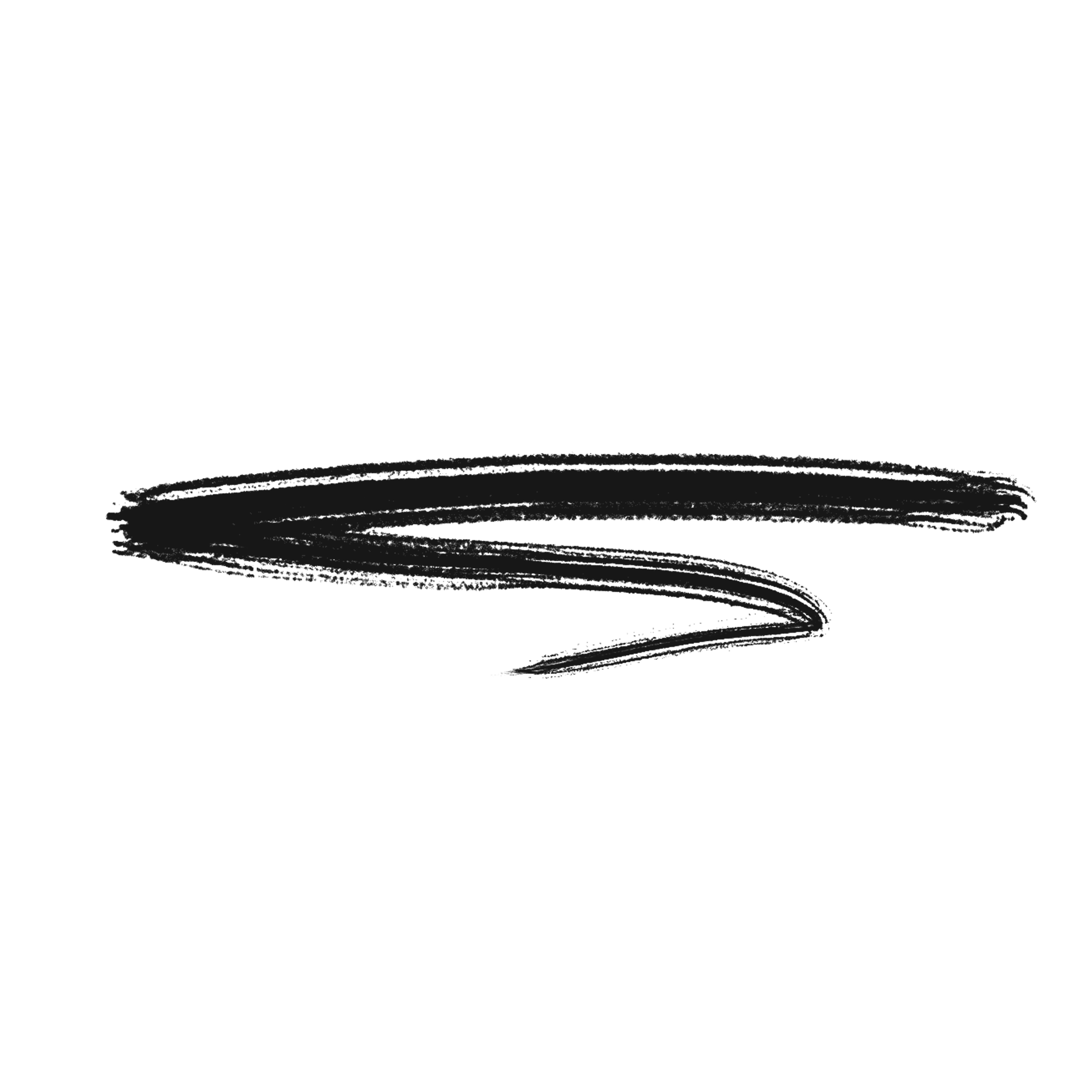 Gruppearbejde
Gruppearbejde under studiet giver værdi-fulde kompetencer ift. at samarbejde med andre og bringe dine egne kompetencer i spil.
Nysgerrighed og udsyn
Tal i stedet om værdien af en helstøbt ud-dannelse, der har fodret nysgerrigheden og givet en forståelse for flere discipliner.
At cand.it. er en ’bred uddannelse’ 
At være bredspektret eller generalist er ikke et plusord i sig selv. Tværtimod kan det komme til at fremstå en smule flagrende.
Projektarbejde
I virksomhederne tales ikke om gruppe-arbejde, men om projektarbejde. Så fremhæv i stedet din erfaring med at deltage i og evt. lede projekter.
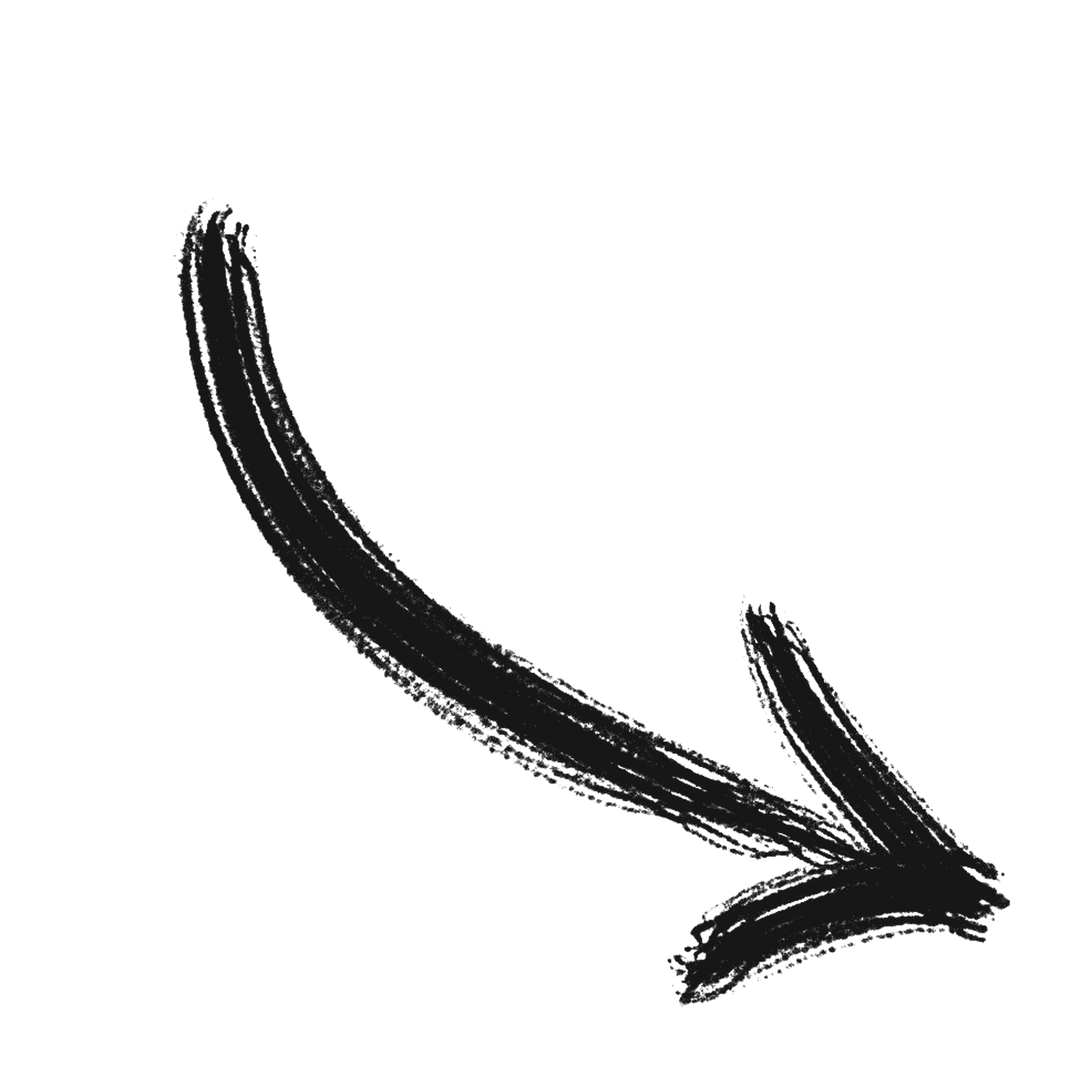 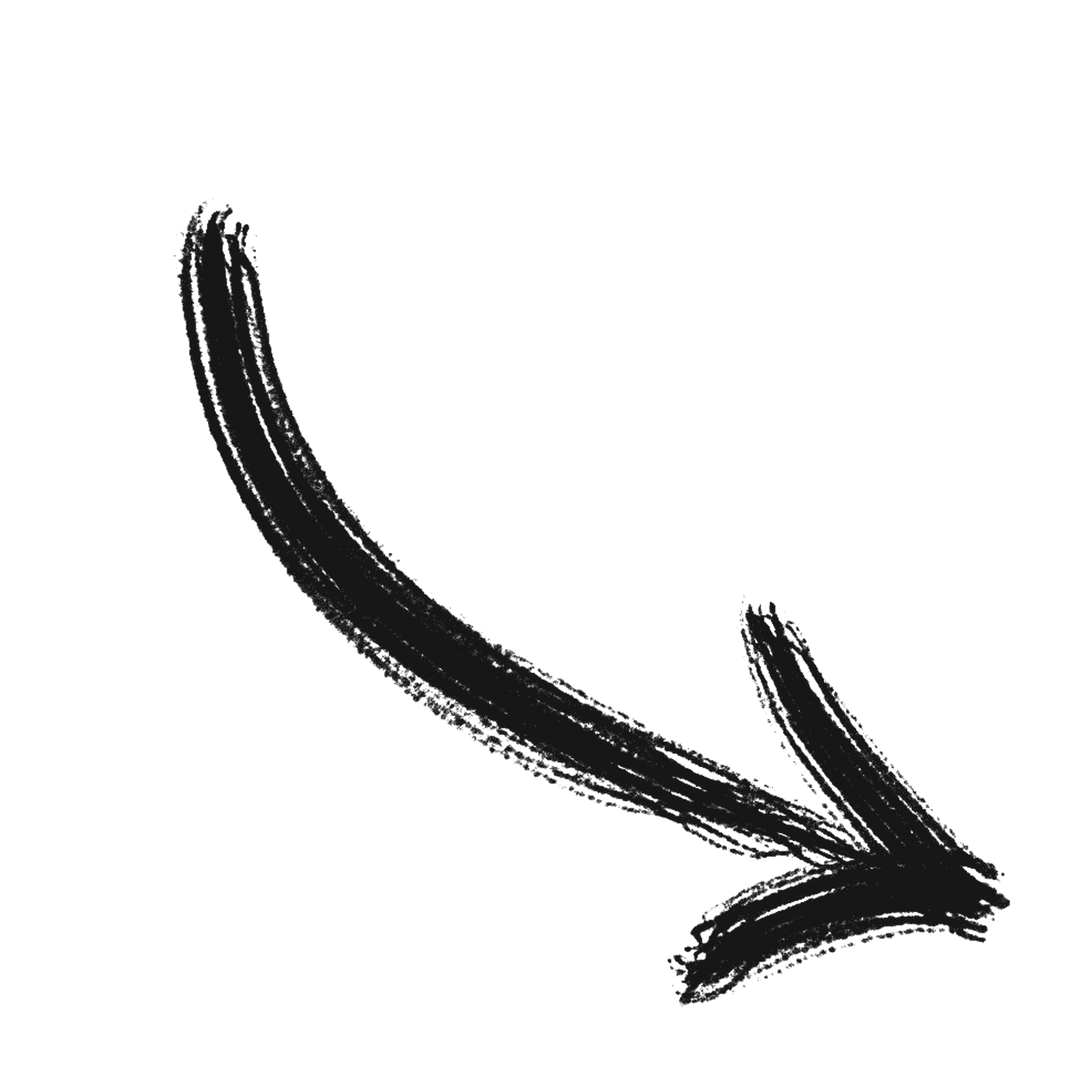 WWW.CAND-IT-VEST.DK
Anbefalingerne i denne ”ordbog” er opsamlet gennem kvalitative og kvantitative undersøgelser forud for den virksomhedsrettede cand.it.-kampagne ”bring digital to life”.
JUNI 2023
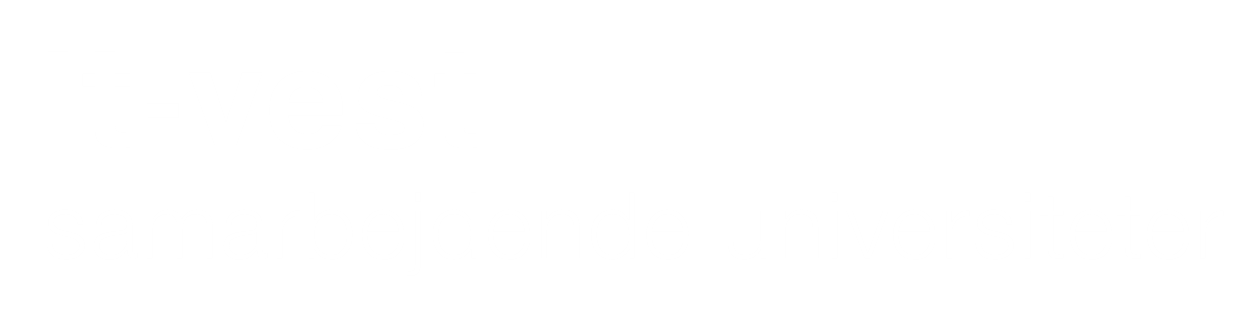